El juego en eldesarrollo infantil
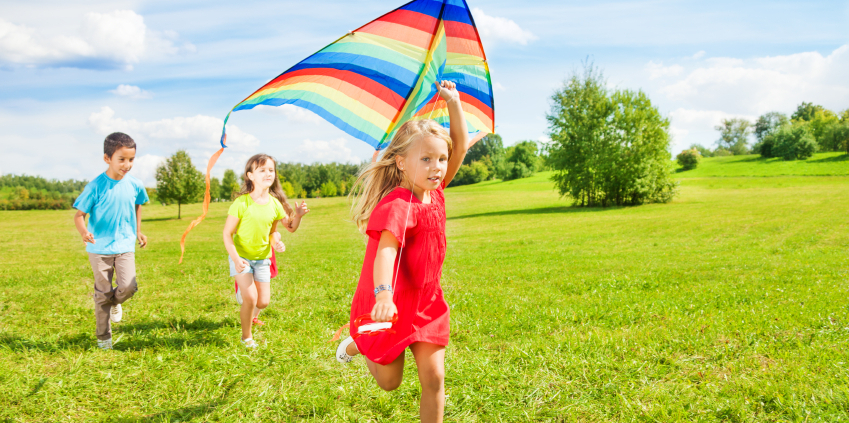 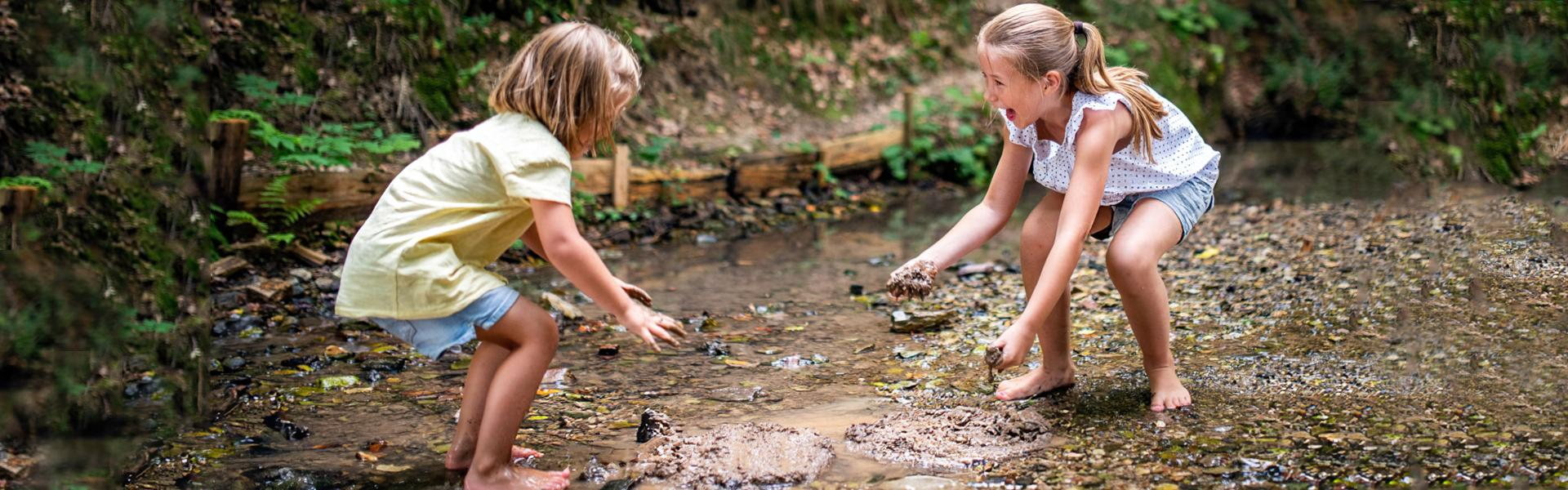 Es una actividad placenteraEs una actividad libre, espontánea y totalmente voluntariaEs una actividad que tiene fin en sí mismaEs una actividad que implica acciónEs una actividad que se desarrolla en una realidad ficticiaEs una actividad que implica seriedadEs una actividad asociada al esfuerzoEs una actividad delimitada temporal y espacialmenteEs una actividad propia de la infanciaEs una actividad innata, universal, regular y consistenteEs una actividad que da cuenta de la etapa evolutiva por la cual un niñose encuentra atravesandoEs una actividad que favorece procesos de socialización
Entonces, en el espacio de juego el niño:
Experimenta con personas y cosasAlmacena información en su memoriaEstudia causas y efectosResuelve problemasConstruye un vocabulario útilAprende a controlar las reacciones e impulsos emocionales centrados sobre sí mismoAdapta su conducta a los hábitos culturales de su grupo socialInterpreta acontecimientos nuevosIncrementa las ideas positivas relativas a su autoconceptoDesarrolla destrezas motrices finas y gruesas
Sigmund Freud
El juego permite la elaboración de experiencias traumáticas mediante la repetición simbólica.
En el juego existe una tendencia al placer, a partir de la cual el niño repite como juego una impresión desagradable, repetición que está ligada a la consecución de placer.
El juego es el disfraz de la libido, es un realizador de deseos y una vía de descarga pulsional.
El motor del juego es el deseo del niño de ser mayor.
Jean Piaget
Los juegos poseen un papel de relevancia para el desarrollo intelectual, siendo para el niño instrumentos que le permiten investigar cognoscitivamente su entorno.
Es a través del juego que el niño construye y desarrolla las sucesivas estructuras mentales
1. Juegos Sensoriomotores o de Ejercicio (0-2 años)
2. Juegos Simbólicos
(2-7 años)
3. Juegos de Regla
(7-12 años)
1. Juegos Sensoriomotores o de Ejercicio (0-2 años)
Esta etapa del juego coincide con el período sensoriomotriz, en el cual la estructura del pensamiento del niño es de acción, es decir, la interacción entre el niño y el medio se basa en la acción.
2. Juegos Simbólicos(2-7 años)
Esta etapa del juego coincide con el período preoperacional, en el cual la estructura del pensamiento del niño es representacional. En la medida en que el niño se relaciona con el medio utiliza nuevos recursos simbólicos y comienza basarse en la realidad y en la experiencia.

Se caracterizan por hacer “como si” con conciencia de ficción y por la utilización de símbolos propios.
3. Juegos de Regla(7-12 años)
Esta etapa del juego coincide con el período de las operaciones concretas, en el cual la estructura del pensamiento del niño es reflexivo, es decir, el niño comienza a utilizar la capacidad de razonamiento y el uso de la lógica.

Los juegos de reglas aparecen alrededor de los 7 años y subsisten durante toda la vida. Se caracterizan por estar estructurados en base a reglas objetivas cuya trasgresión constituye una falta. A diferencia del símbolo, la regla implica relaciones sociales y una regularidad impuesta por el grupo, por lo que su violación implica una falta.